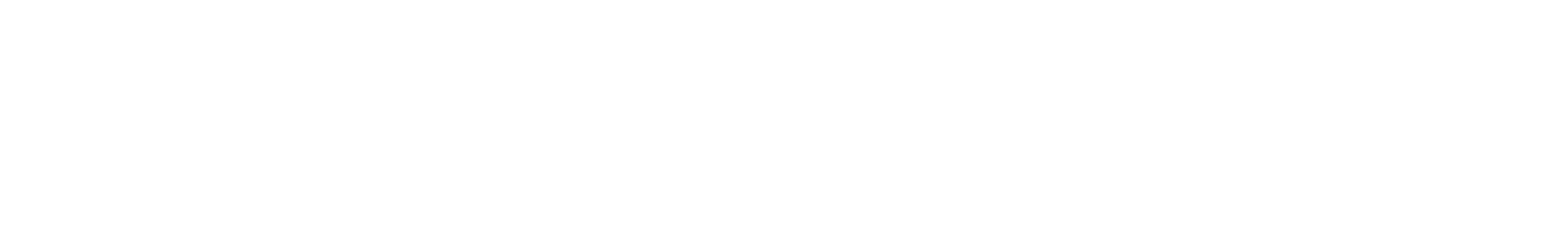 Swedish Cherry Hill Campus
Unit Descriptions
Critical Care – Cardiovascular Intensive Care Unit (CVICU)

We are a 22-bed unit specializing in high acuity cardiac care.  Our patients require support from intra-aortic balloon pumps (IABP), continuous renal replacement therapy (CRRT), Impella, left ventricular assistive device (LVAD) and extracorporeal membrane oxygenation (ECMO).  Device training for the highest acuity patients will take place 12-18 months post-Residency.

Critical Care – Neuro Intensive Care Unit (NCCU)

We are a 34-bed unit in 3 pods.  Our patient population consists of 50% medical and 50% surgical.  As a comprehensive stroke center, NCCU nurses help care and manage our code strokes, code IRs that receive intervention, brain bleeds, and neuro diagnostic work ups.  For the surgical population, we care for large spinal surgeries, craniotomies/craniectomies, aneurysm clippings or coiling.

Emergency Department

We are the smallest of our Central Puget Sound EDs with the highest acuity (critical) patient population.  A Level 1 Cardiac and Stroke Center. We also serve a wide variety of acute and chronic medical, surgical, and behavioral health conditions.

Acute Care – Acute Rehabilitation

We are a 36-bed unit equipped with 10 ceiling lifts.  We care primarily for patients with non-traumatic Neuro medical/surgical injury who require more than 3 hours of physical therapy and/or physiatry each day.  Our program is accredited by the CARF (Commission on Accreditation of Rehabilitation Facilities).

Acute Care – Neuroscience Epilepsy

We are a 36-bed unit that cares for very high acuity neuro patients.  8 of our rooms are equipped to monitor long-term video EEG for epilepsy & 9 rooms have ceiling lifts.  Common diagnoses include epilepsy, stroke, muscular disorders and post-neuro surgery.
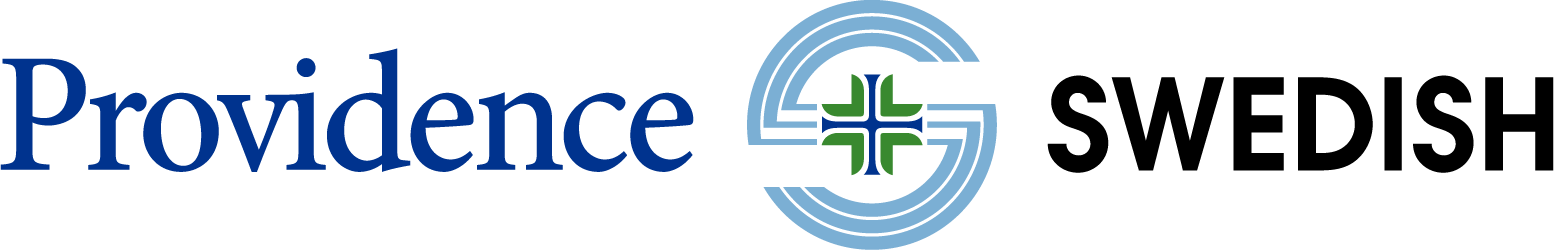 Recovery/Post-Anesthesia Care Unit (PACU)

We are a small recovery unit dedicated to phase 1 recovery of mostly neuro, spine, TAVR & stroke surgery patients.  A lot of our patients are ICU level care and require managing vasoactive drips, EVD drains & ICP monitoring.  The PACU averages about 20 patients per day and we have 11 bays. 

Perioperative/Operating Room – Cardiovascular Surgery

We have 4 operating rooms that specialize in cardiovascular procedures with primarily an RN team, where there is the opportunity to both circulate and scrub. Our cases are complex and innovative in high acuity patients as Swedish is the region’s leading cardiovascular care center.  Coronary artery bypass grafts and valve replacements are an everyday occurrence here.

Perioperative/Operating Room – Neuro Spine Surgery

We have 10 operating rooms that specialize in both neuro and spine procedures. As part of the Swedish Neuroscience Institute, our team provides advanced, progressive surgeries for a wide range of conditions.  This includes a more intricate procedure known as an intracranial to extracranial bypass to increase cerebral blood flow. Our nurses are encouraged to scrub as well as circulate.

Telemetry – Interventional Cardiac Unit (ICVU)

We have a 17-bed unit, comprised of single occupancy rooms. Our patient population is a mix of cardiac telemetry and post-cardiac interventions. Common diagnoses include cardiac arrhythmias, heart failure, post-STEMI intervention & anticoagulation therapy. Our RNs can also learn post-structural heart patient care. We are known for high skills, complex patients, and teamwork.

Telemetry – Progressive Care

Cherry Hill houses our Swedish Cardiac/Cardiac Surgery Institute and Neurological/Neurosurgical Institutes.  We are a Comprehensive Stroke Center offering advanced stroke care and neurosurgery.  The Cherry Hill Telemetry Unit (3E) is a 36 bed unit caring for high acuity neuro and cardiac patients, as well as a variety of other patient conditions.

Telemetry – Surgical Progressive Care

We are a 36-bed unit where our patients are on telemetry monitoring for their cardiac rhythm. Our population includes post-op open heart surgery (after coming out of the cardiovascular ICU); treatment of acute arrhythmias, heart failure, and other cardiac ailments. After a year RNs are trained to care for left ventricular assist device, trans-aortic mitral valve replacement and other overflow structural heart patients.